Игровые технологии в обучении детей правилам дорожного движения в МКДОУ ергенинский детский сад «Герл»
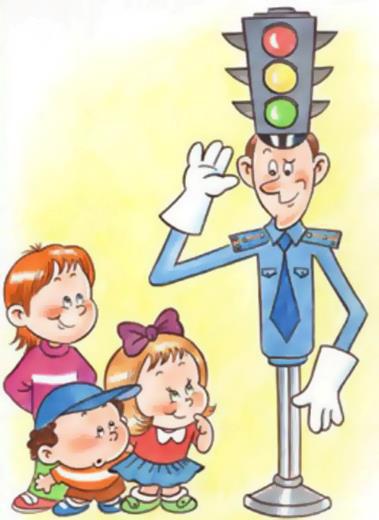 Воспитатель Овкаджиева Д.Т.
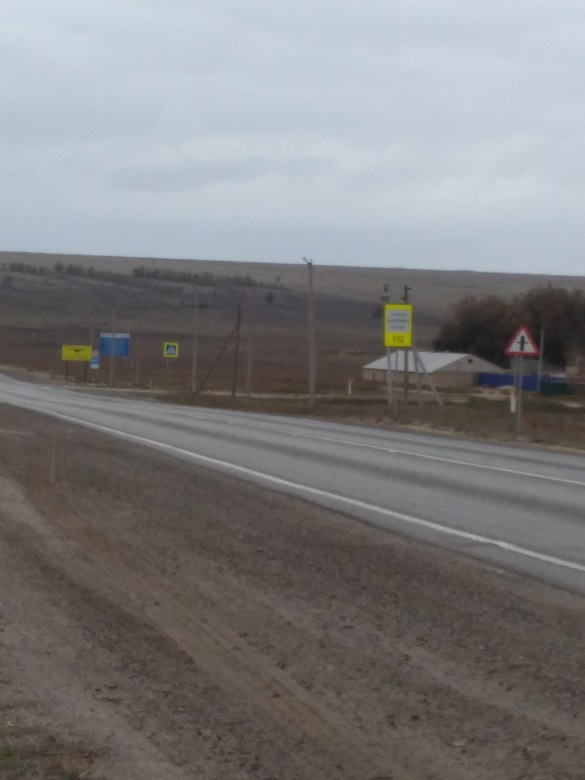 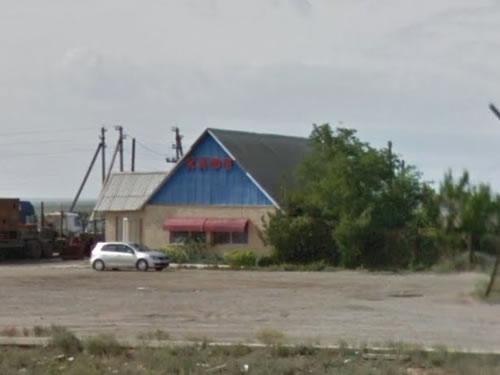 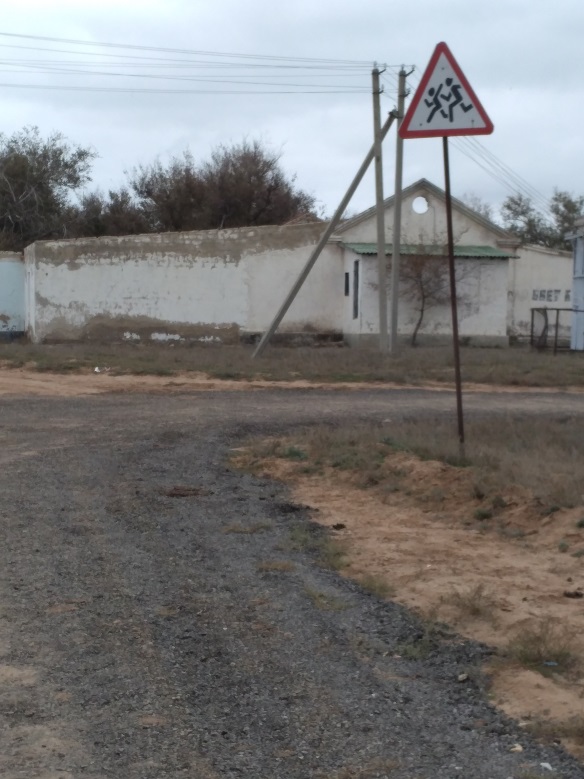 Чтоб жить, не зная огорченья,Чтоб бегать, плавать и летать.Ты должен правила движеньявсегда и всюду соблюдать.
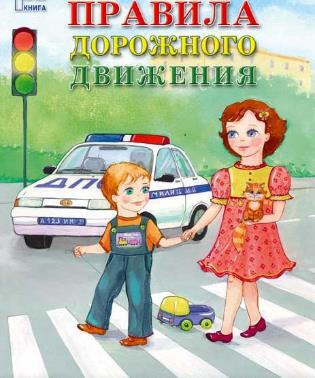 Помните!
Ребёнок учится законам дорог, беря пример с членов семьи и других взрослых. Особенно пример папы и мамы учит дисциплинированному поведению на дороге не только вашего ребёнка, но других окружающих.
«Привычка – образ, действия, состояние, поведение или склонность, усвоенные кем-нибудь за определённый период жизни, вошедшие в обыкновение, ставшие обычным, постоянным для кого-нибудь» (Д.Ушаков. Толковый словарь).
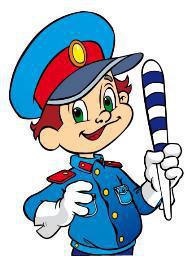 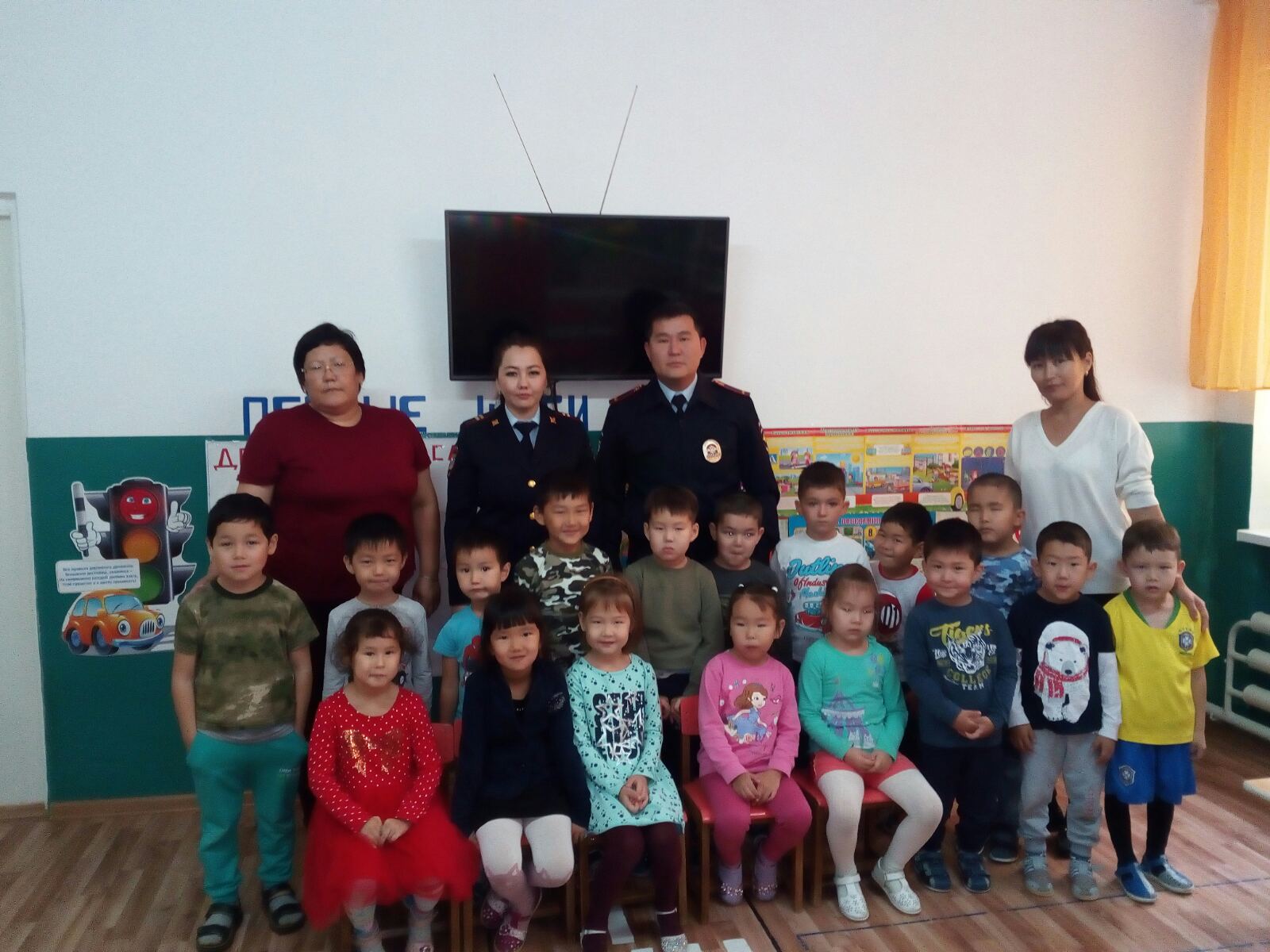 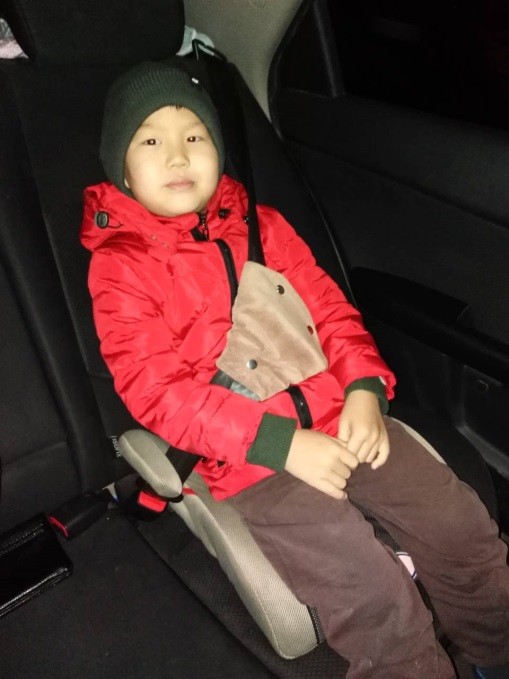 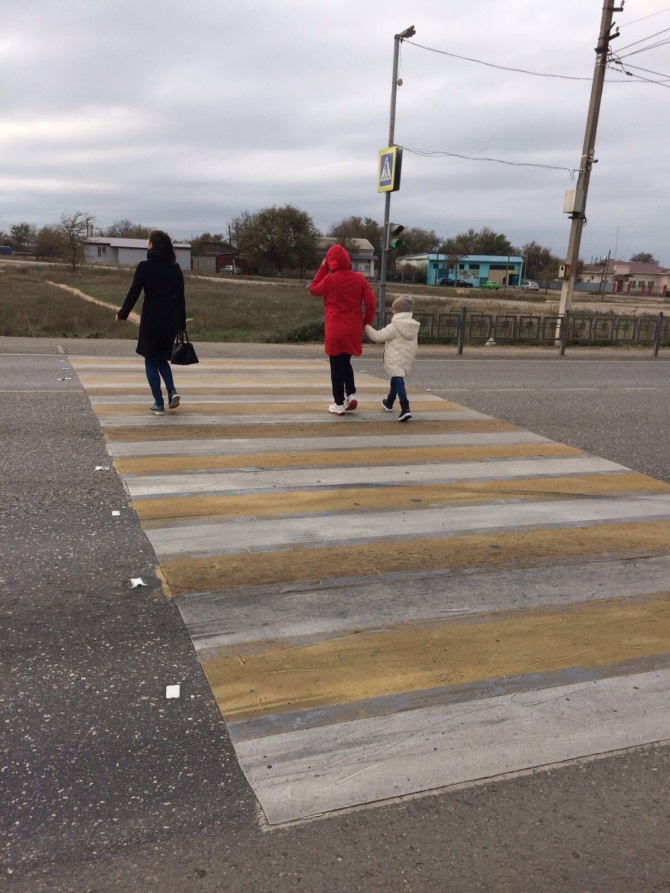 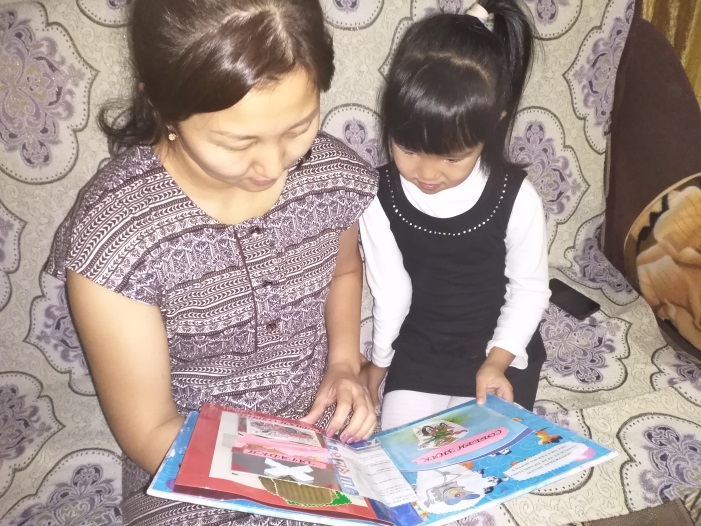 «Всё, что я познаю, я знаю, для чего это мне надо и где я могу эти знания применить»
«Без игры нет и не может быть полноценного умственного развития. Игра – это огромное светлое окно, через которое в духовный мир ребёнка вливается живительный поток представлений, понятий окружающего мира. Игра – это искра зажигающая огонёк пытливости и любознательности» (В.А.Сухомлинский).
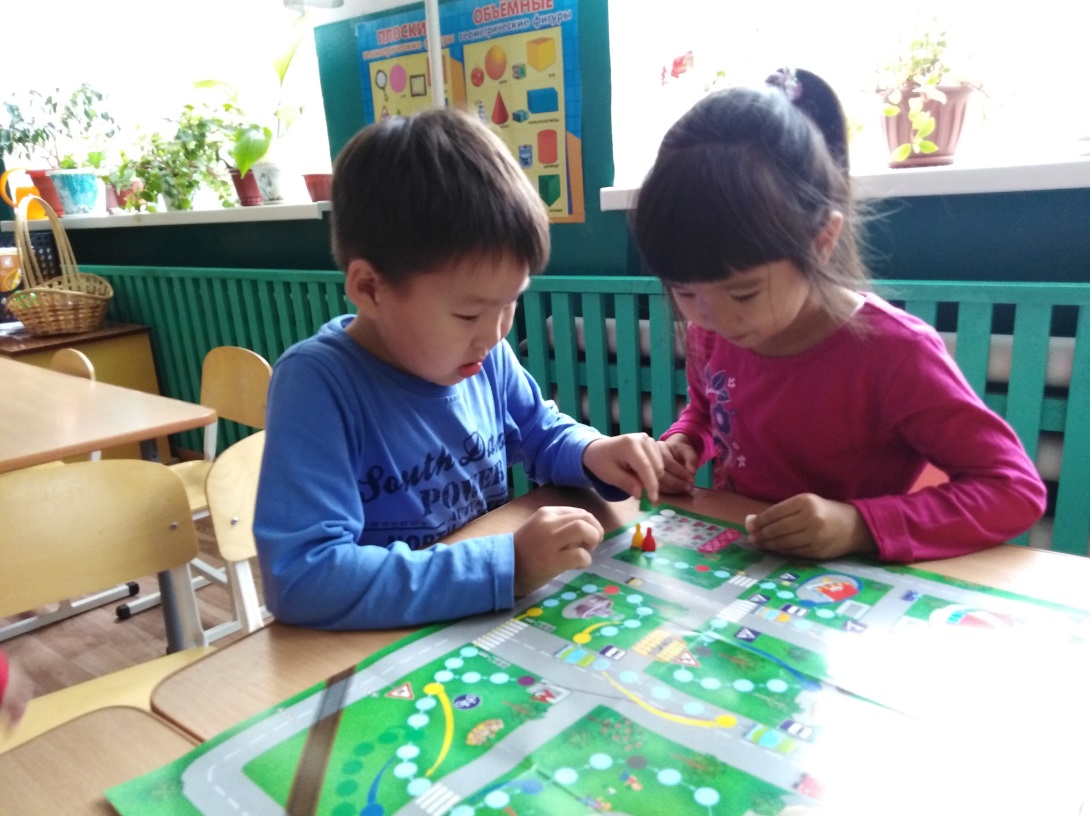 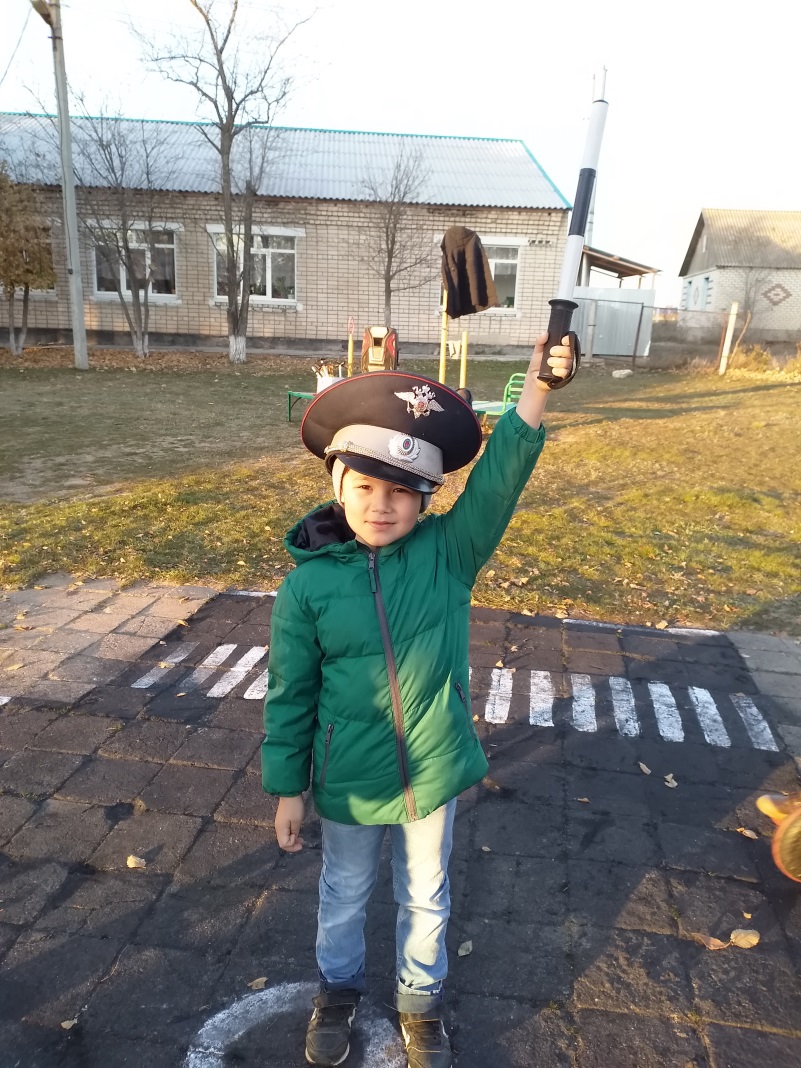 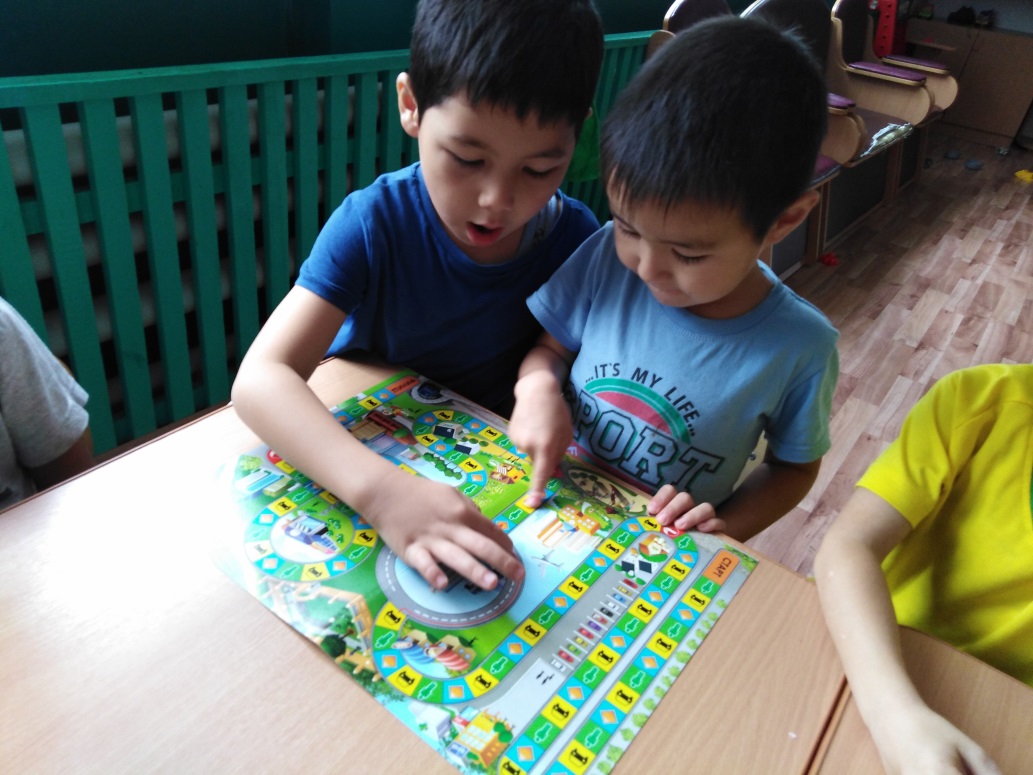 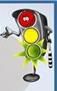 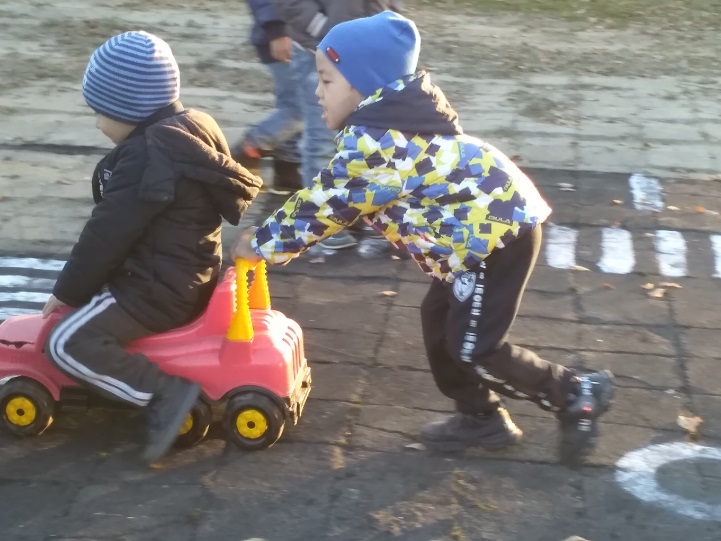 Интерес 

Удовольствие

Развитие
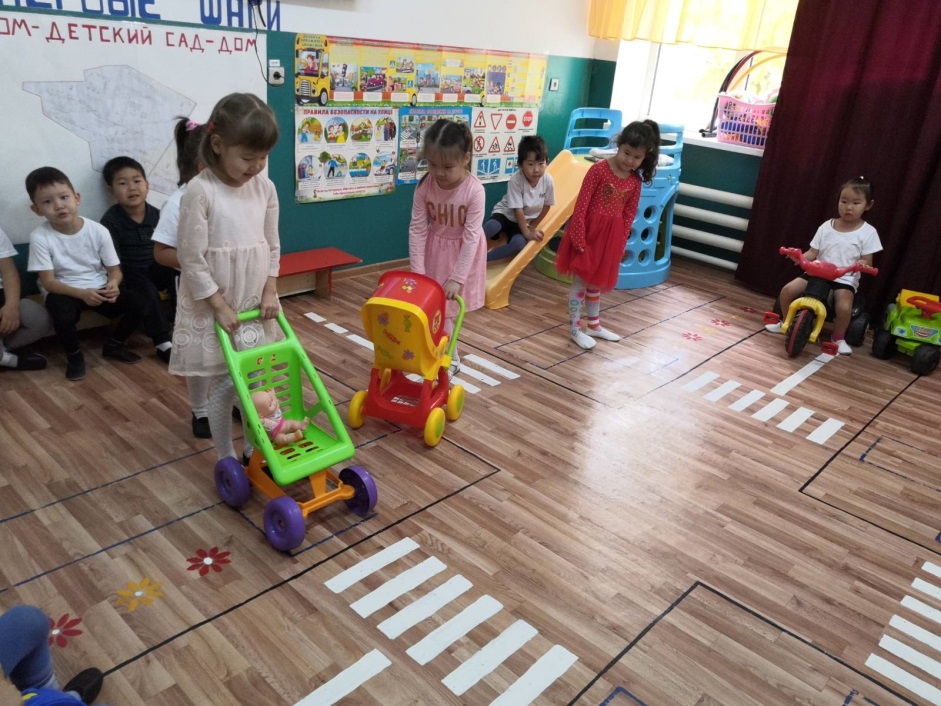 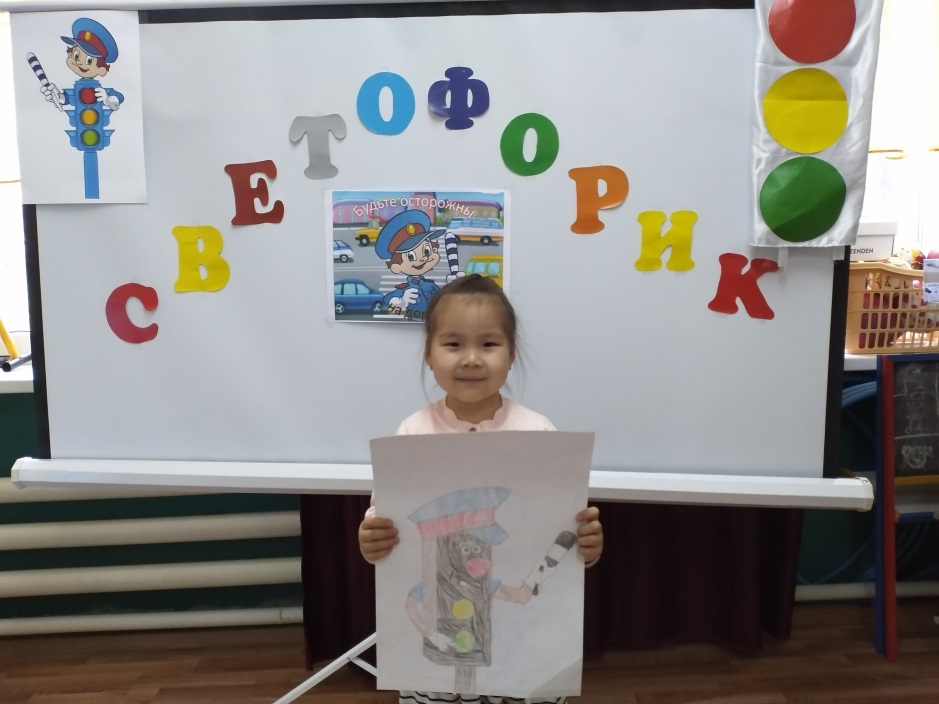 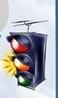 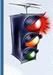 Сюжетно – ролевые игры
«Форма моделирования ребёнком, прежде всего социальных отношений и свободная импровизация, не подчинённая жёстким правилам, неизменяемым условиям.»
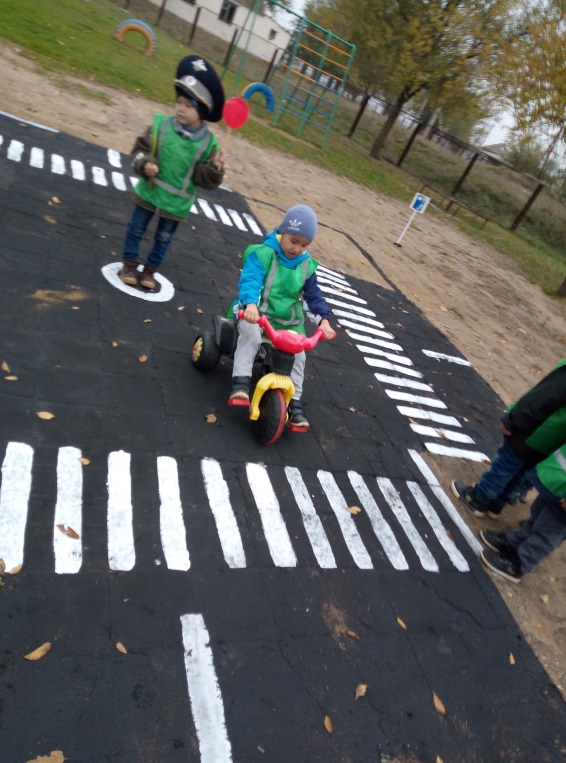 «Мы по улице идём!»
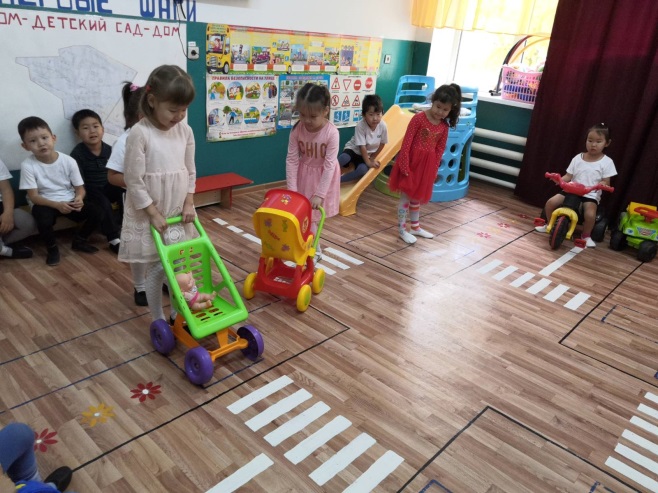 «Дорожный патруль»
«Водители и  пешеходы»

«Шофёры»
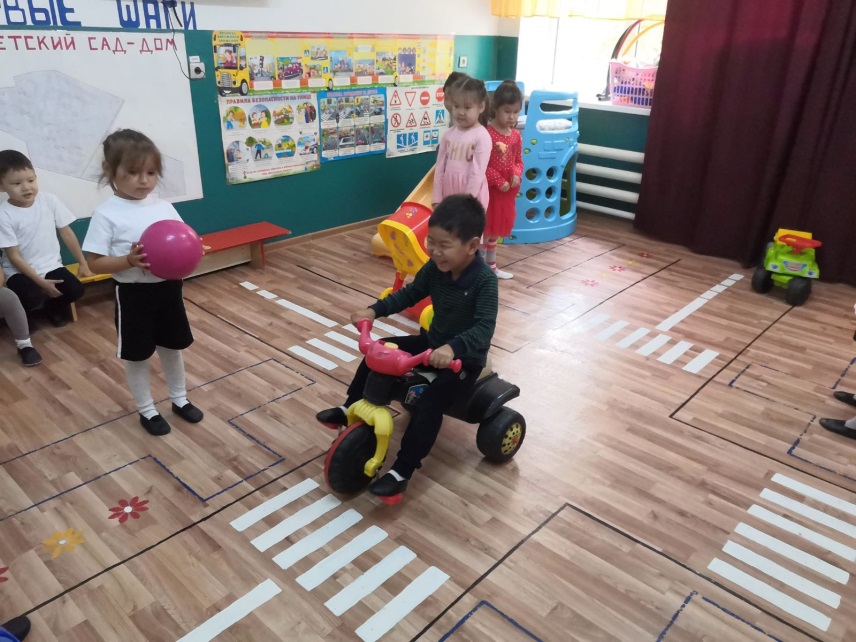 «Перекрёсток»
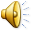 Подвижные игры
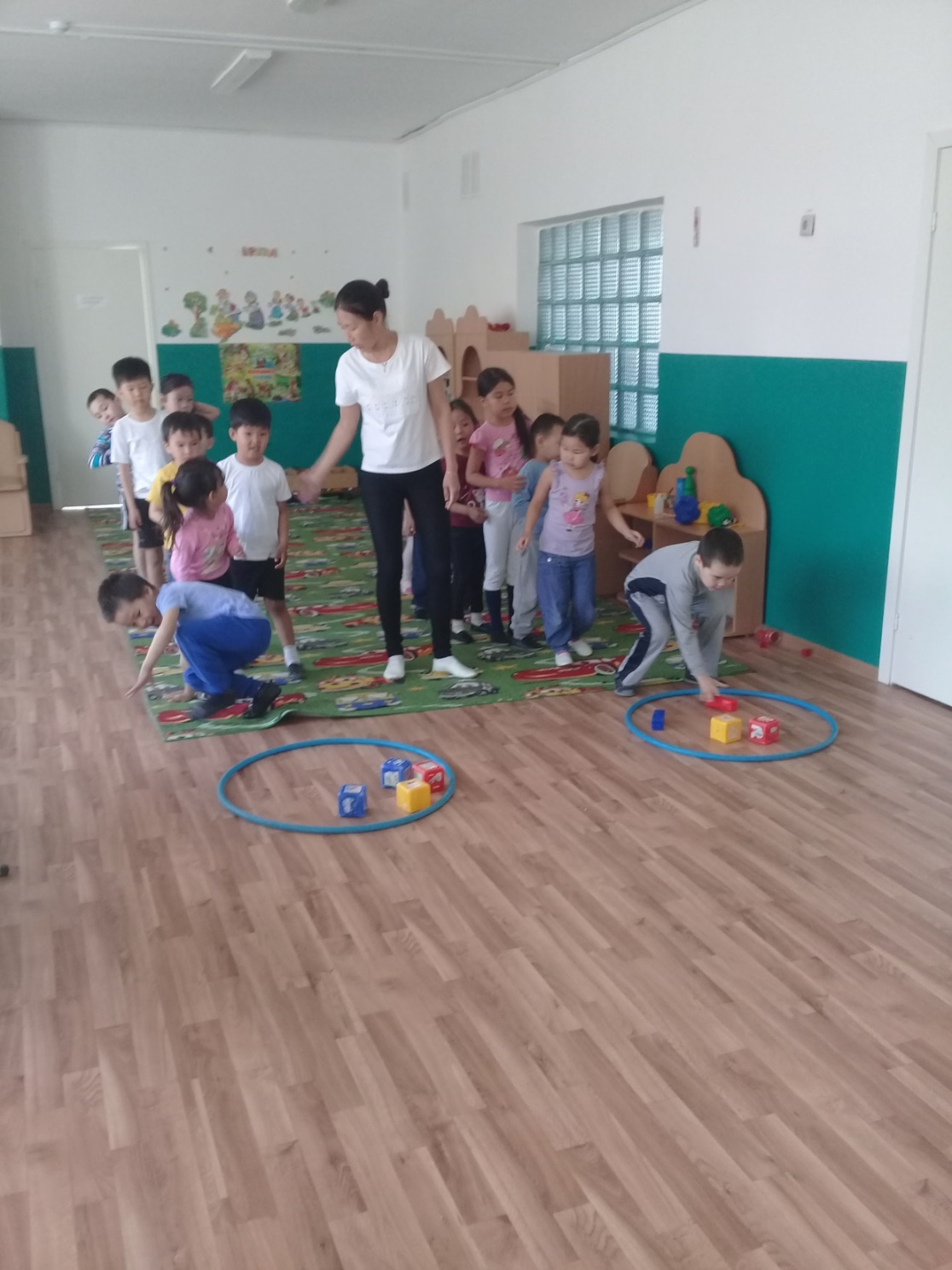 «Светофор»
«Цветные автомобили»
«Автогонки»
«Красный, жёлтый, зелёный»
«Тише едешь, дальше будешь»
«Быстро шагай, смотри не зевай!»
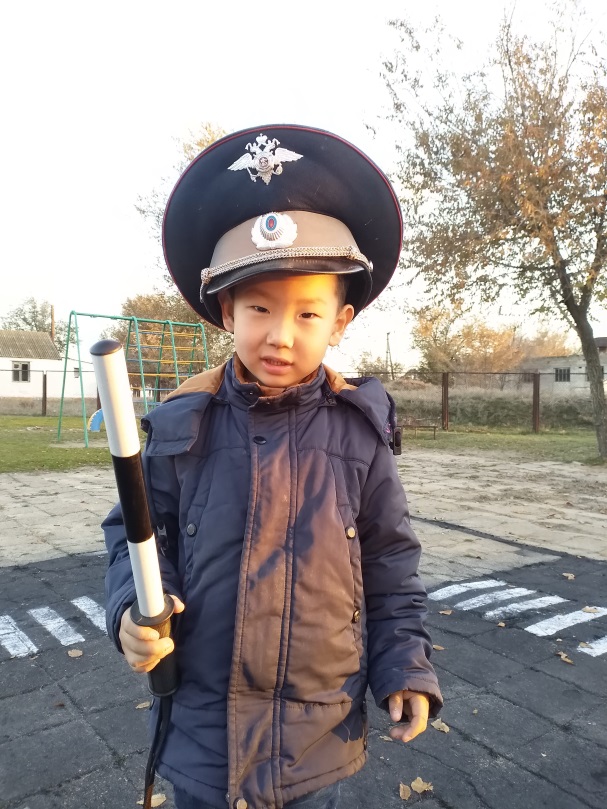 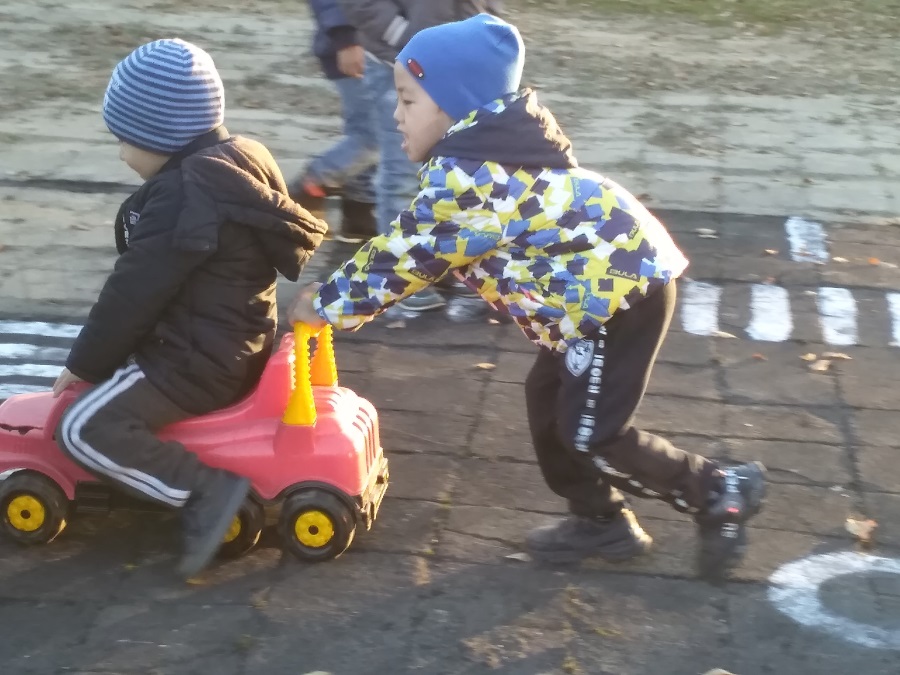 Игры по правилам
Настольно – печатные игры
Дидактические игры
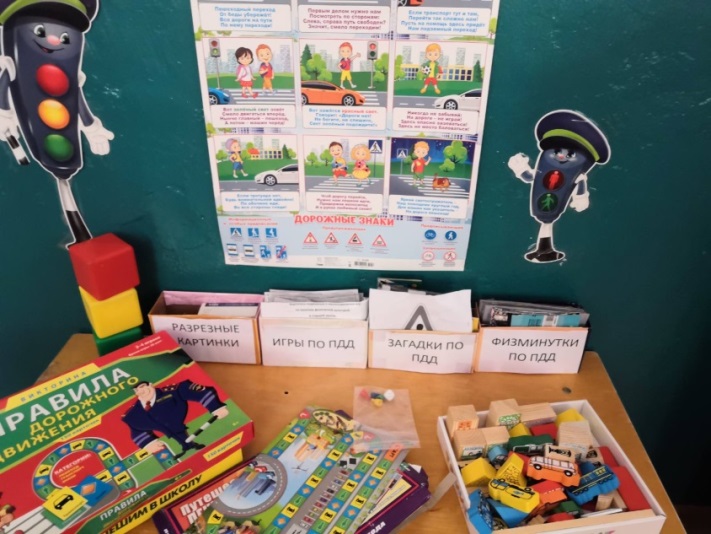 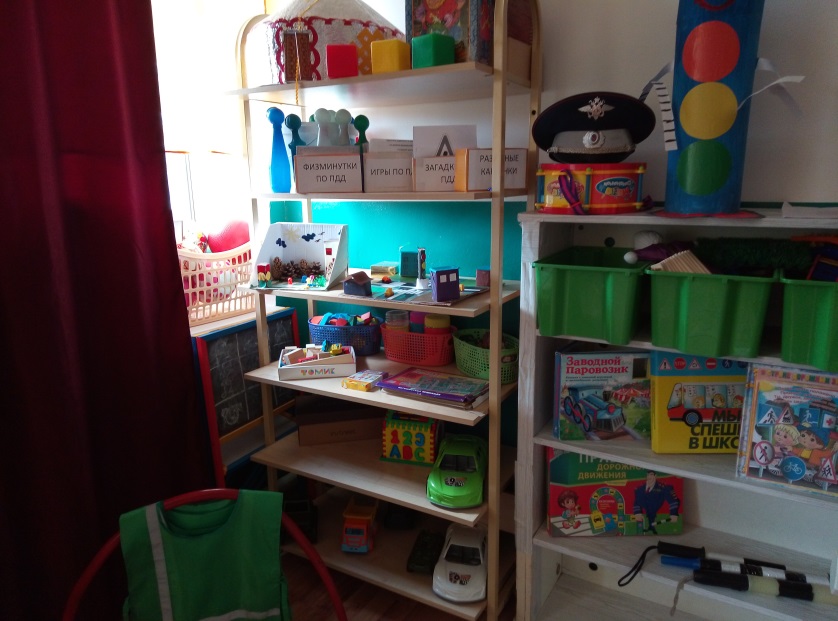 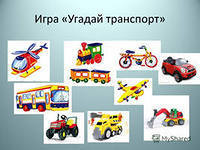 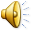 Вы жизнь свою оберегайте
И правила дорог не нарушайте!!!!!!
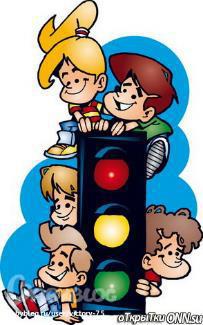 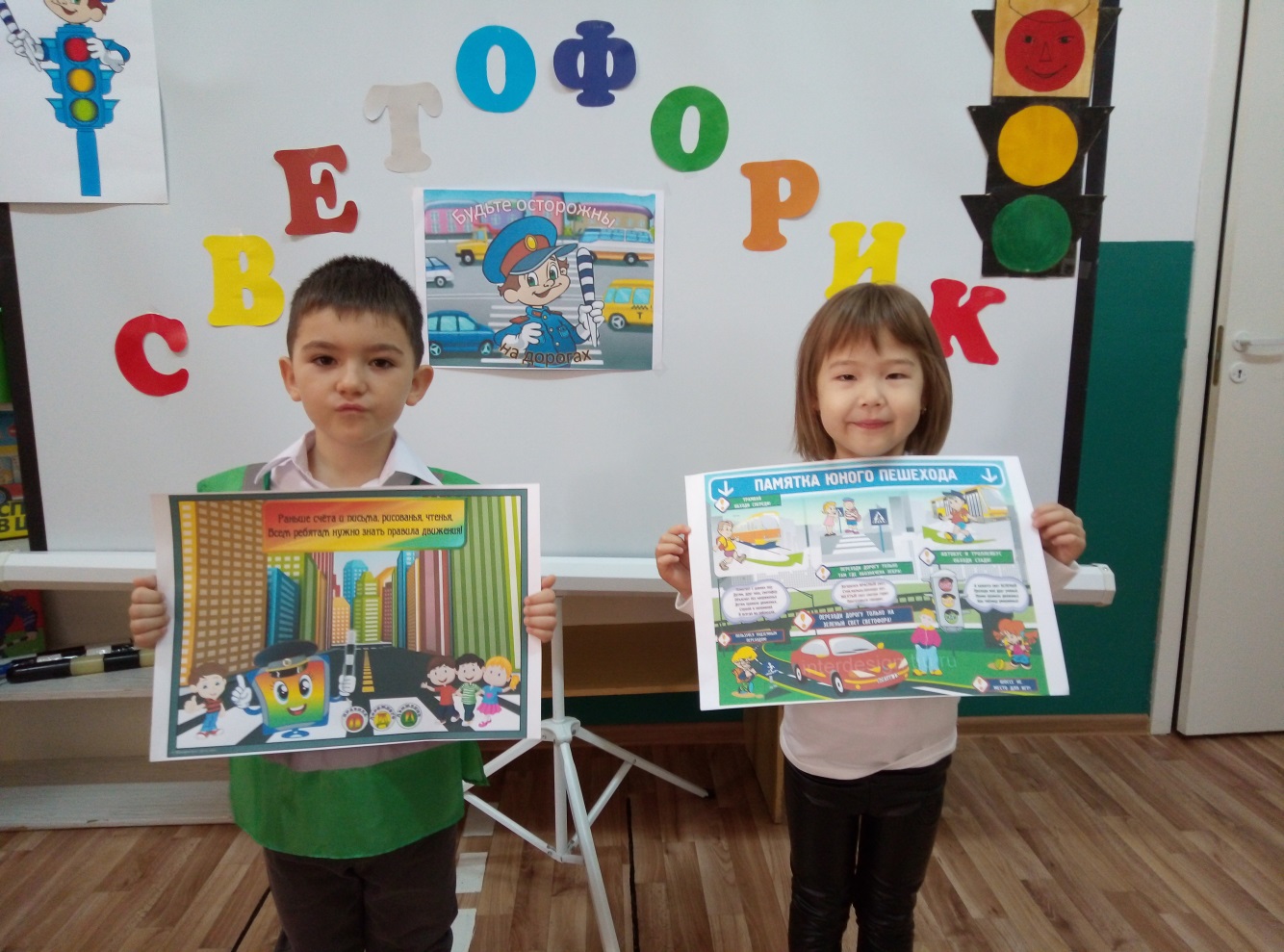 Мамы, папы, дяди, тети.
Сколько б ни учили нас,
Вы пример нам подаете,
Мы всегда глядим на вас!
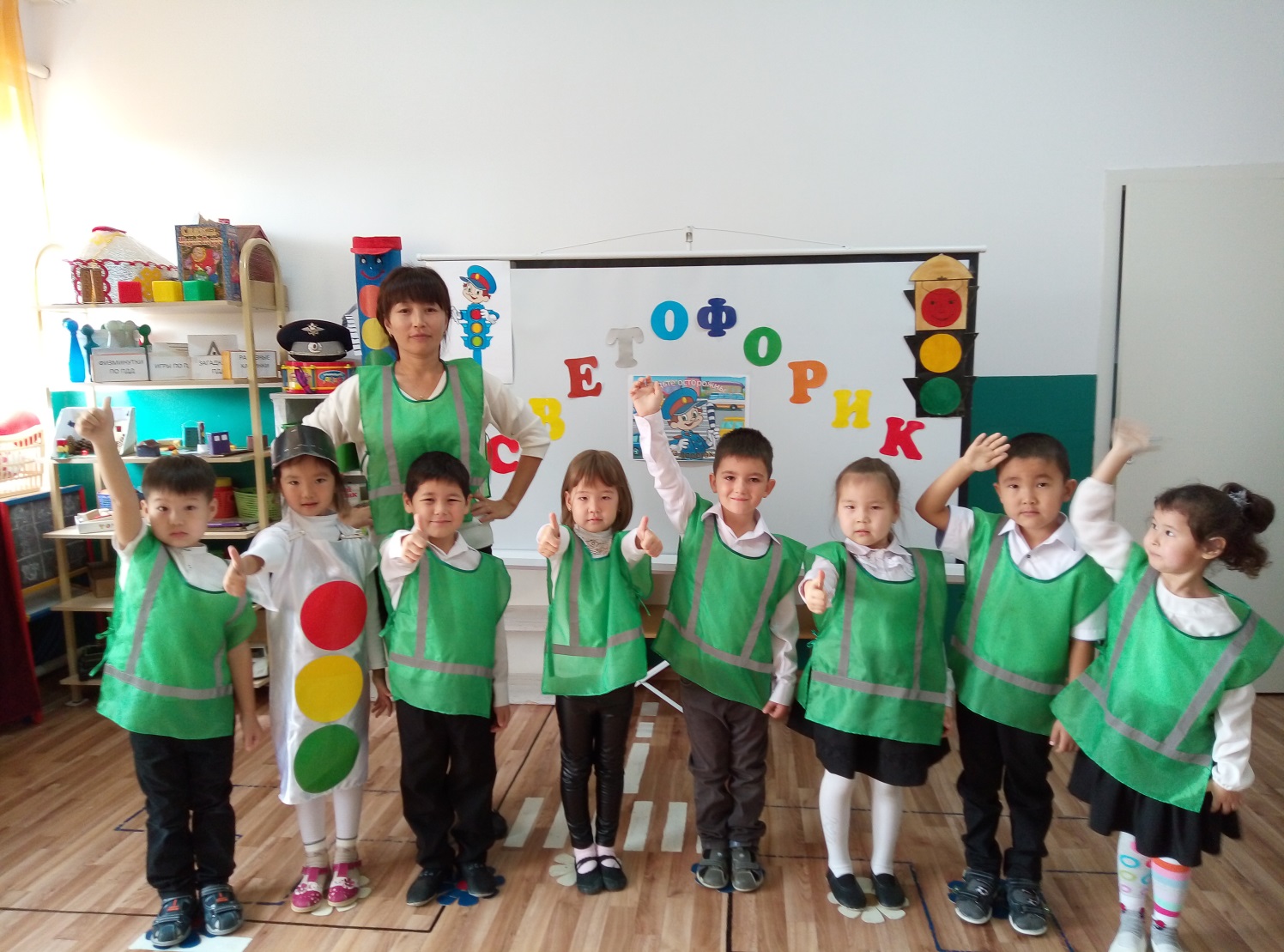 Помните!
Играя с ребёнком в игры по правилам дорожной безопасности, мы сохраняем ему жизнь!








Спасибо за внимание!!!
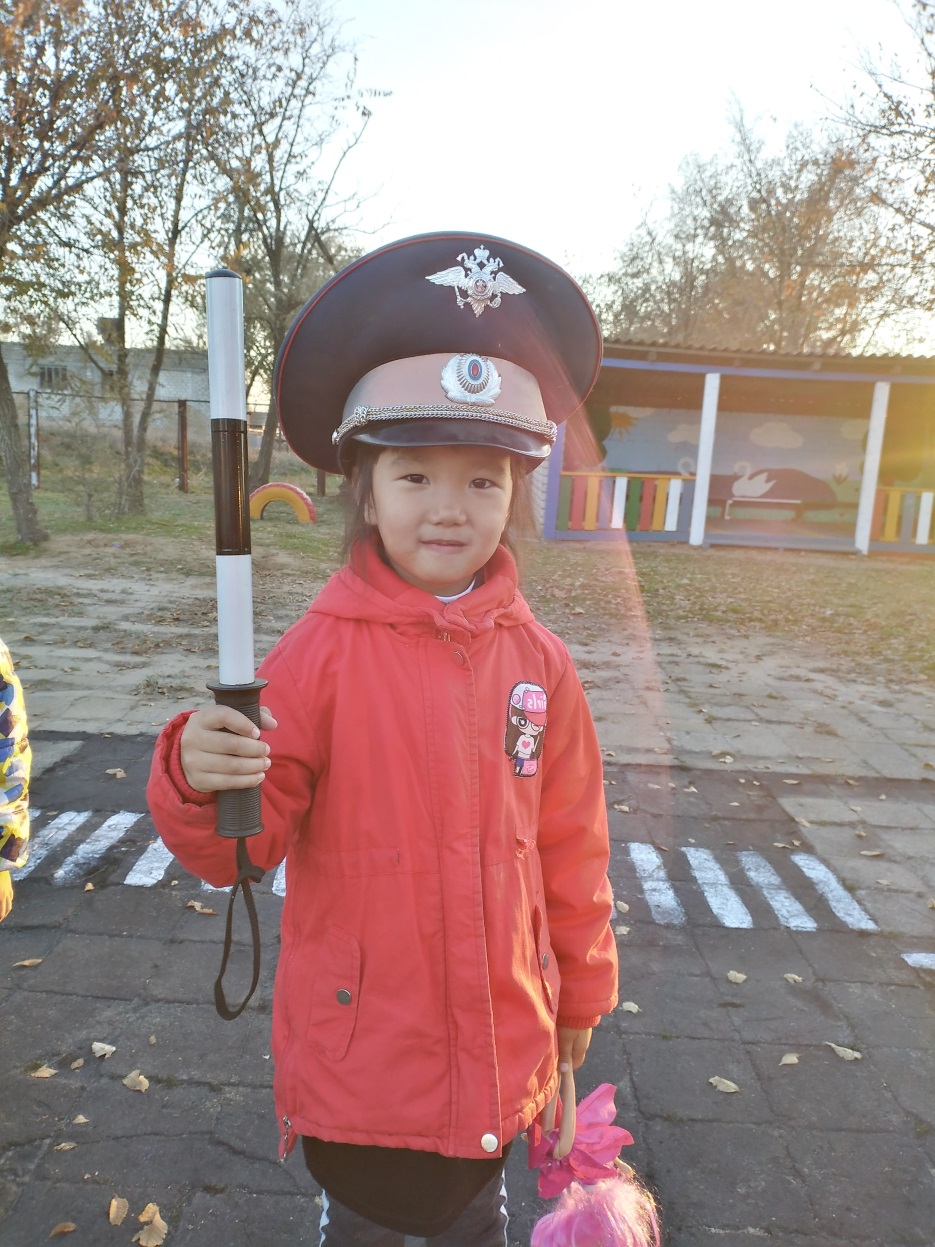 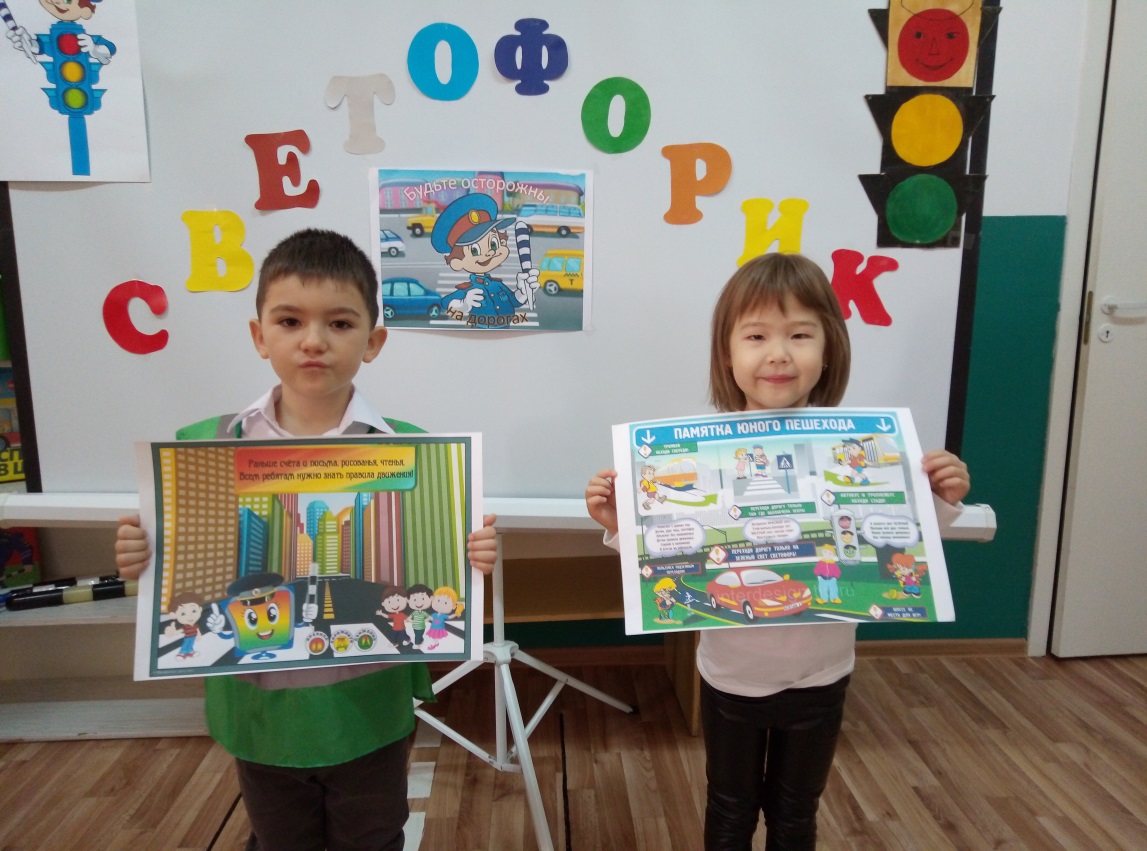